0
Chapter 8
Calvin Cycle
You Must Know
How the Calvin cycle uses the energy molecules of the light reactions (ATP and NADPH) to produce carbohydrates (G3P) from CO2.
Figure 8.UN03
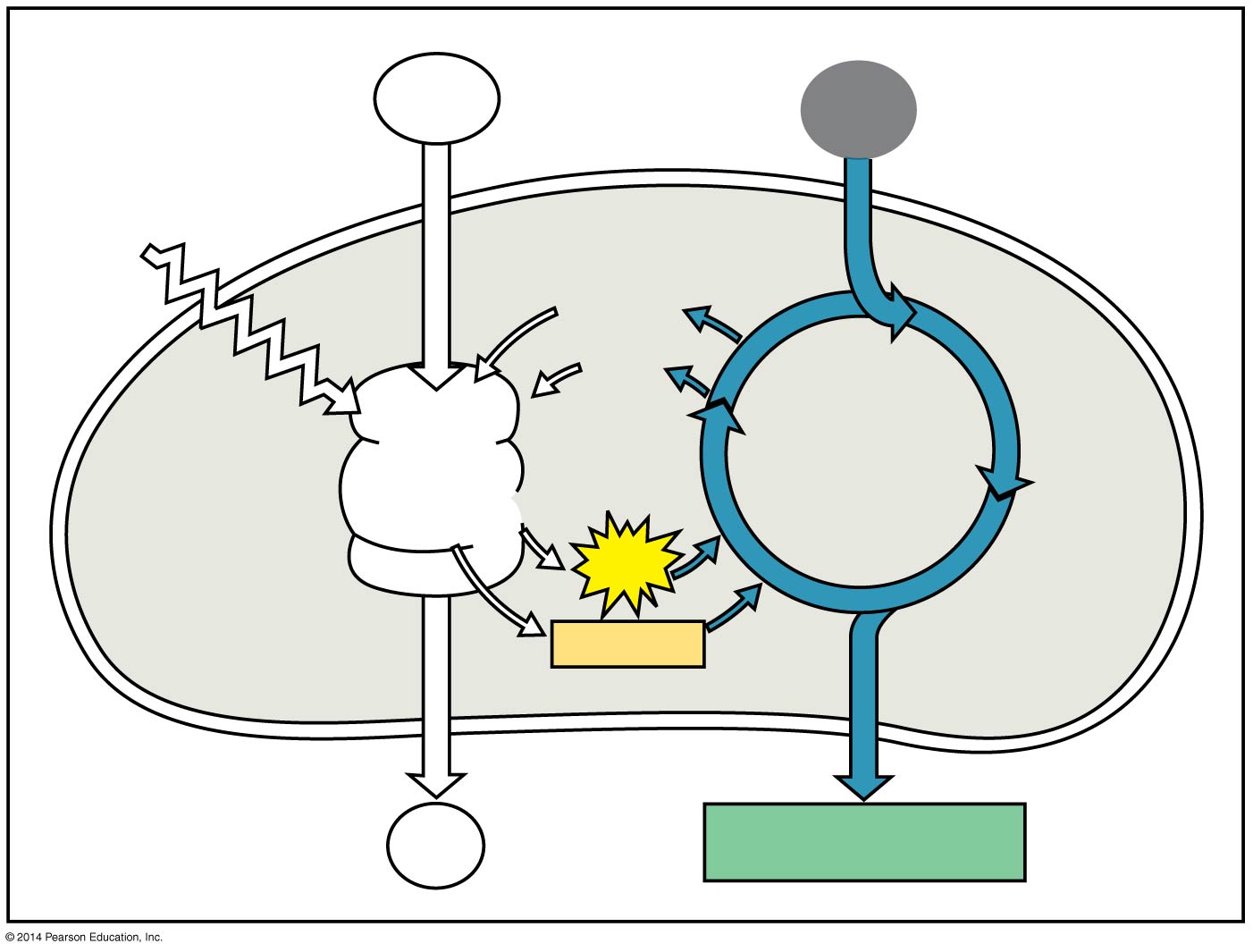 anabolic
H2O
CO2
Light
NADP
ADP
Calvin
Cycle
Light
Reactions
ATP
NADPH
[CH2O] (sugar)
O2
[Speaker Notes: Concept 8.3: The Calvin cycle uses the chemical energy of ATP and NADPH to reduce CO2 to sugar
The Calvin cycle is anabolic. It builds sugar from smaller molecules by using ATP and the reducing power of electrons carried by NADPH.]
For net synthesis of one G3P, the cycle must take place three times, fixing three molecules of CO2
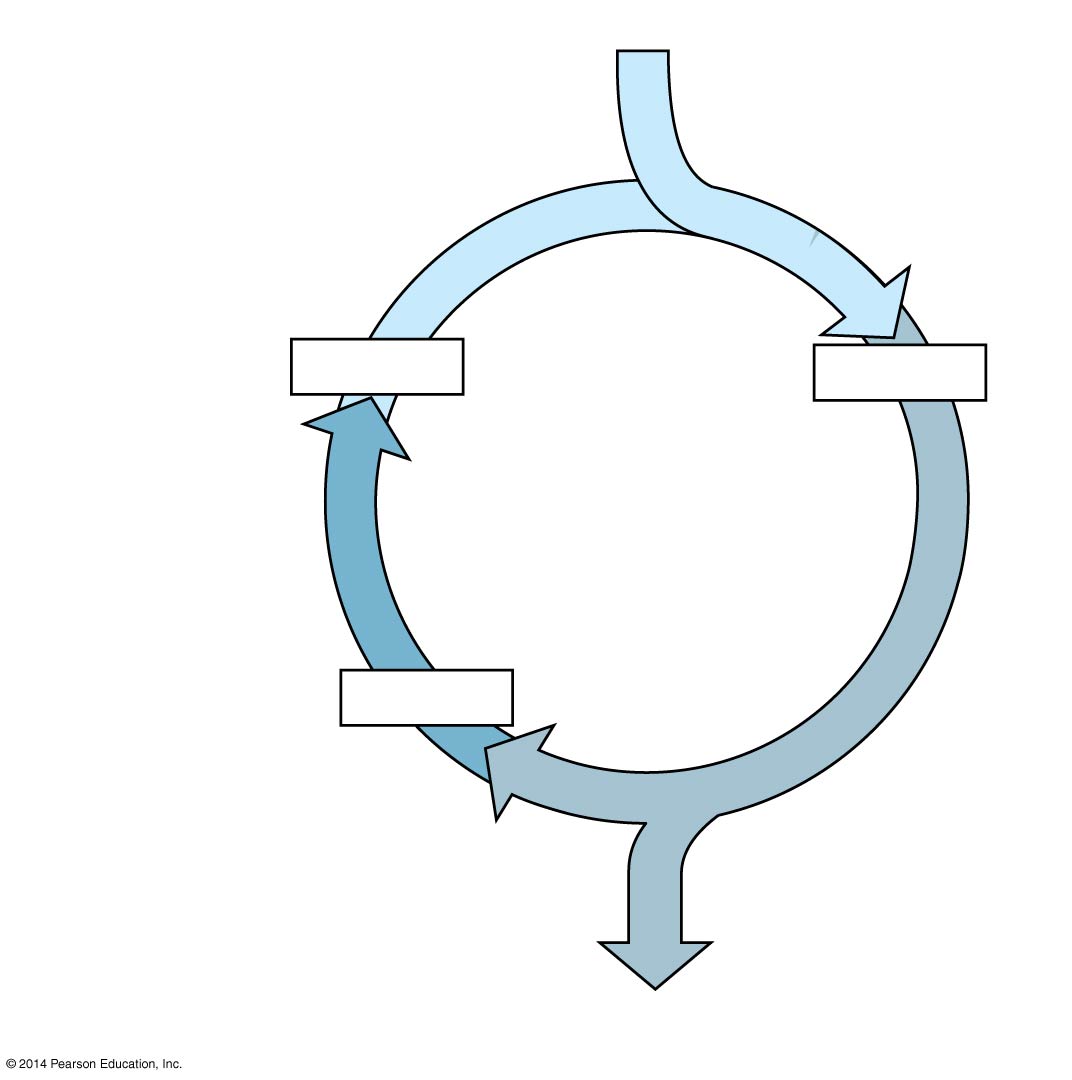 3 CO2
Carbon fixation
3  5C
6  3C
Calvin
Cycle
Regeneration of
CO2 acceptor
5  3C
Reduction
1 G3P (3C)
[Speaker Notes: Carbon enters the cycle as CO2 and leaves as a sugar named glyceraldehyde 3-phospate (G3P)
For net synthesis of one G3P, the cycle must take place three times, fixing three molecules of CO2
The Calvin cycle has three phases
Carbon fixation 
Reduction
Regeneration of the CO2 acceptor]
(Note: for the next three slides, you only need to remember the names of molecules that are marked with a red arrow.)
Figure 8.17-1
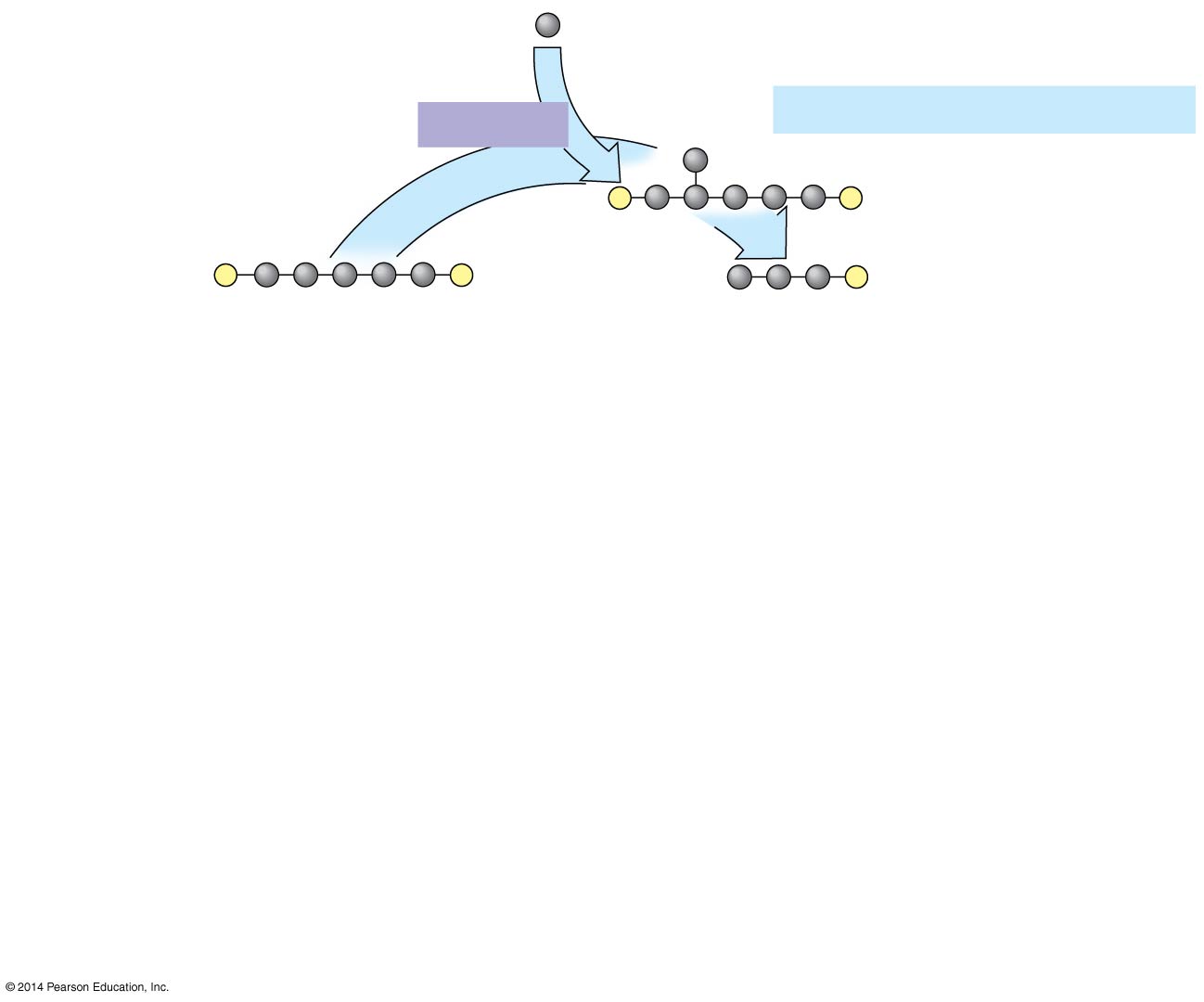 as 3 CO2
Input 3
Phase 1: Carbon fixation
Rubisco
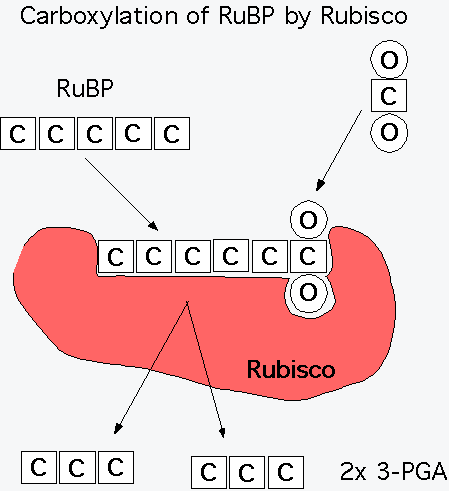 3
P
P
3
P
P
6
P
3-Phosphoglycerate
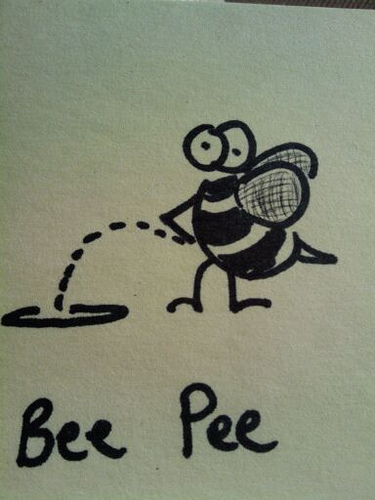 RuBP
R u
Calvin
Cycle
BP?
[Speaker Notes: Phase 1, carbon fixation, involves the incorporation of the CO2 molecules into ribulose bisphosphate (RuBP) using the enzyme rubisco]
Figure 8.17-2
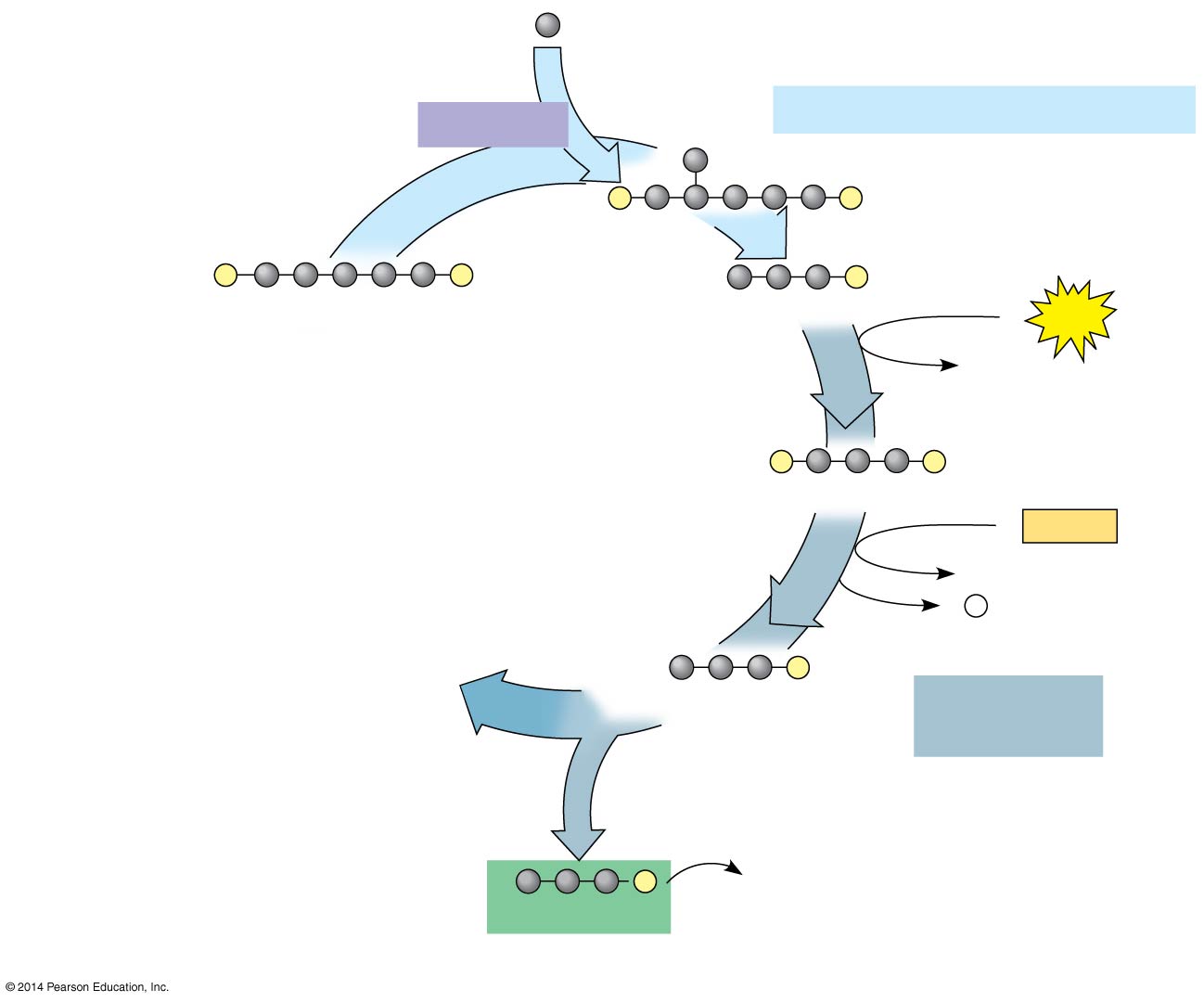 as 3 CO2
Input 3
Phase 1: Carbon fixation
Rubisco
phosphorylation
reduction
3
P
P
3
P
P
6
P
3-Phosphoglycerate
RuBP
6
ATP
6 ADP
Calvin
Cycle
6
P
P
1,3-Bisphosphoglycerate
6
NADPH
6 NADP
6  P i
6
P
Phase 2: 
Reduction
G3P
Glucose and 
other organic
compounds
1
P
G3P
Output
[Speaker Notes: Phase 2, reduction, involves the reduction and phosphorylation of 3-phosphoglycerate to G3P.]
Figure 8.17-3
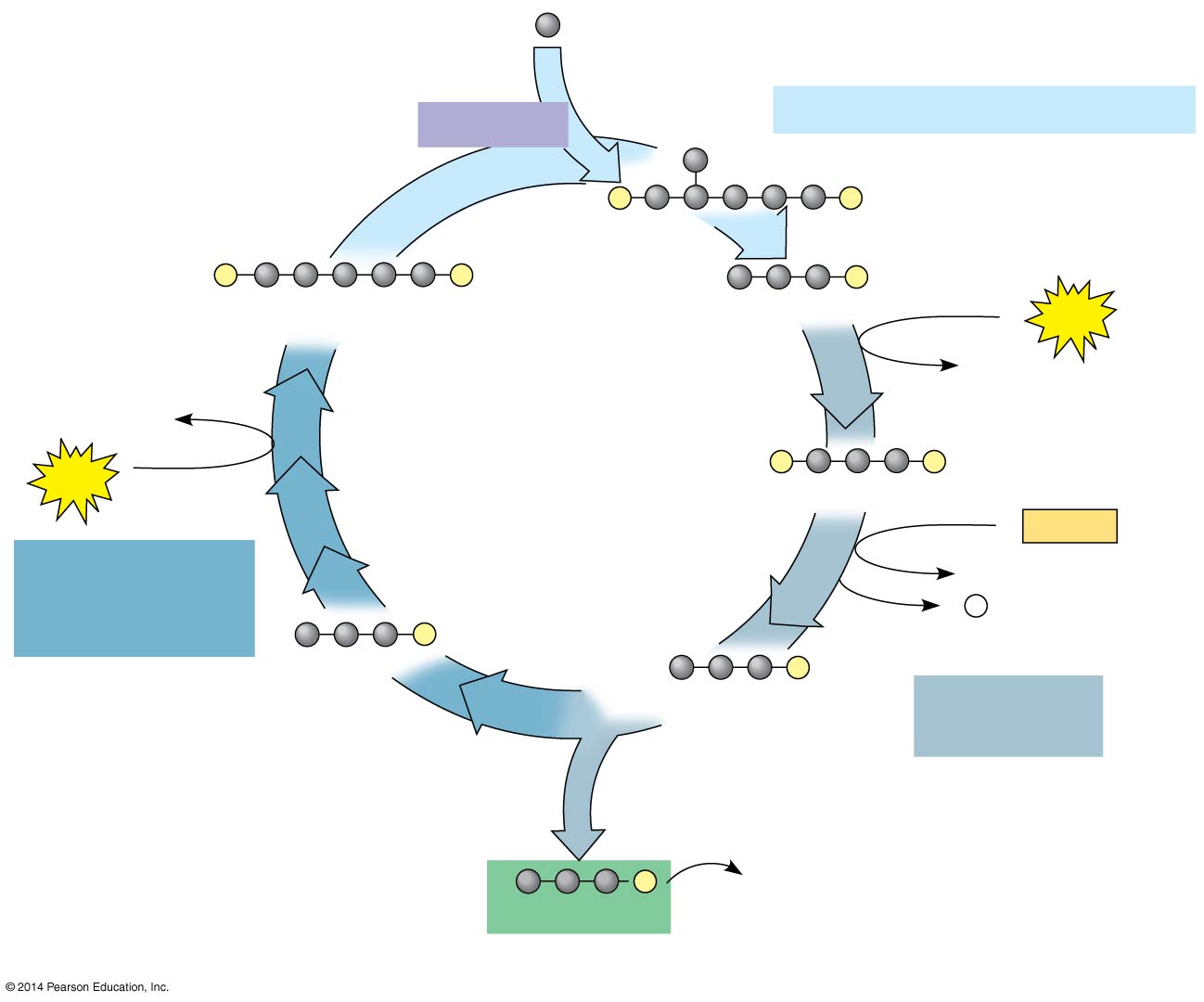 as 3 CO2
Input 3
Phase 1: Carbon fixation
Rubisco
3
P
P
3
P
P
6
P
3-Phosphoglycerate
RuBP
6
ATP
6 ADP
Calvin
Cycle
3 ADP
6
P
P
3
ATP
1,3-Bisphosphoglycerate
6
NADPH
Phase 3: 
Regeneration
of RuBP
6 NADP
6  P i
P
5
G3P
6
P
Phase 2: 
Reduction
G3P
Glucose and 
other organic
compounds
1
P
G3P
Output
[Speaker Notes: Phase 3, regeneration, involves the rearrangement of G3P to regenerate the initial CO2 receptor, RuBP
You do not have to recreate the figure from memory, but you should be able to explain the process.]